Year 1   Who is Jewish and what do they believe?
Jewish people  follow the religion of Judaism.
The Jewish special book is called the Torah
Prior Learning
Key Content
Jewish people have special objects in their homes linked to their religion.
A mezuzah contains a special prayer  for Jewish people written in Hebrew and it is put on their outside door post.
 Jewish people have  a holy day each week (Friday) called Shabbat.
Chanukah is a festival  of light and the story about it is found in the Torah . It is a happy time and reminds Jews about God’s miracles and standing up for what you think is right.
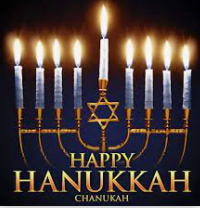 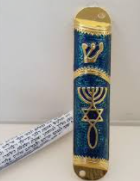 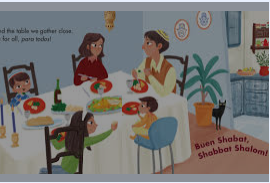